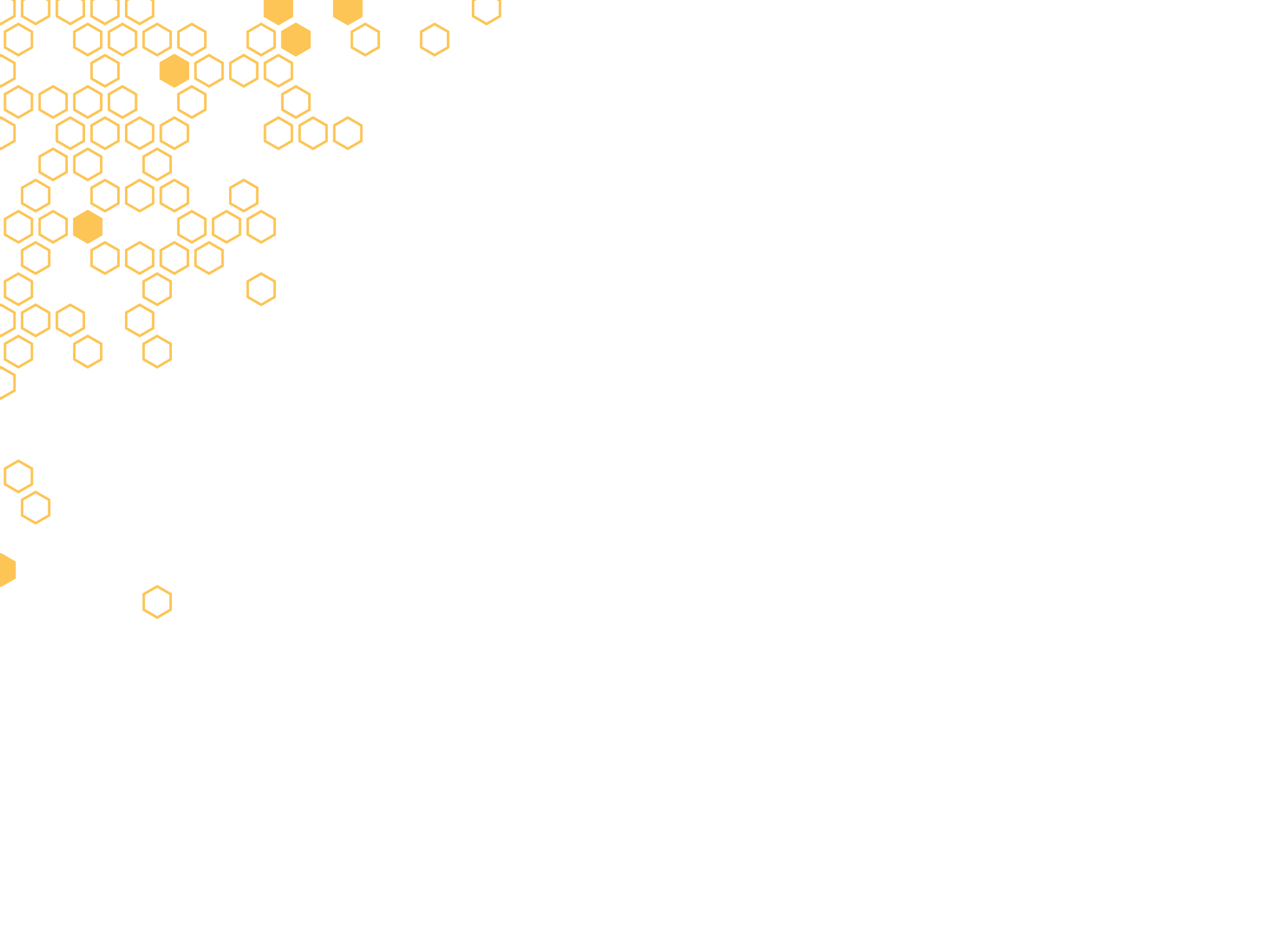 “Expanding educational opportunities in idaho”
Idaho Farm Bureau, July 19, 2016

Terry Ryan, CEO of Bluum
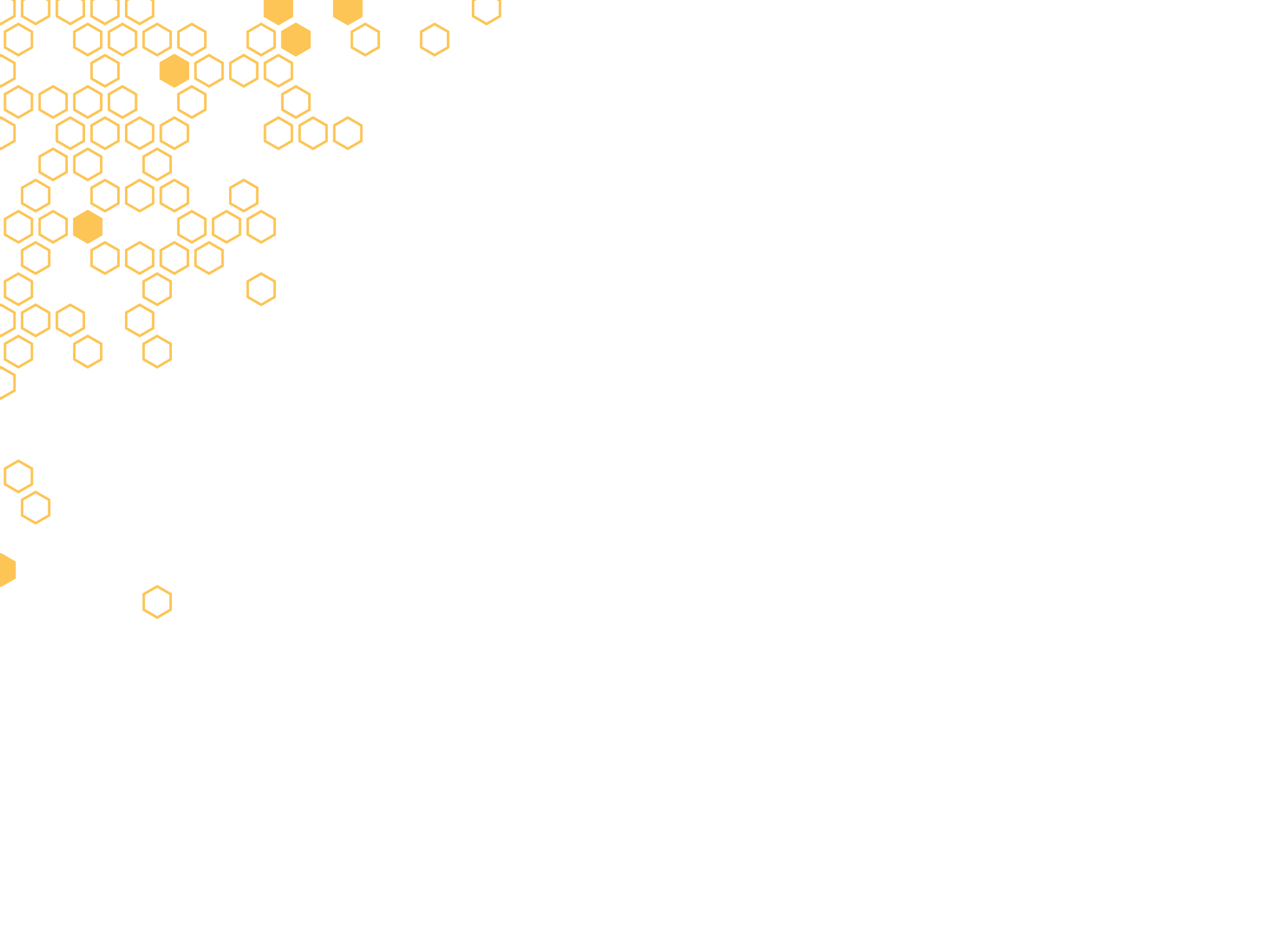 Why do We Need Expanded Educational Opportunities in Idaho?
Children learn in different ways.
Education, to maintain relevance, is being forced to be more personalized, flexible, inclusive and engaging.
Economic demands on schools and educators are greater than they have ever been – 60 percent of Idaho jobs will require some form of post-secondary education by 2018.
Idaho’s students have greater needs than ever – 49 percent of our students live in poverty.
Parents want more choice – the Albertson’s Foundation survey Ready for Chance showed, “73 percent of parents said they would prefer that their children attend a private or charter school, while only 26 percent would opt for a traditional district school.”
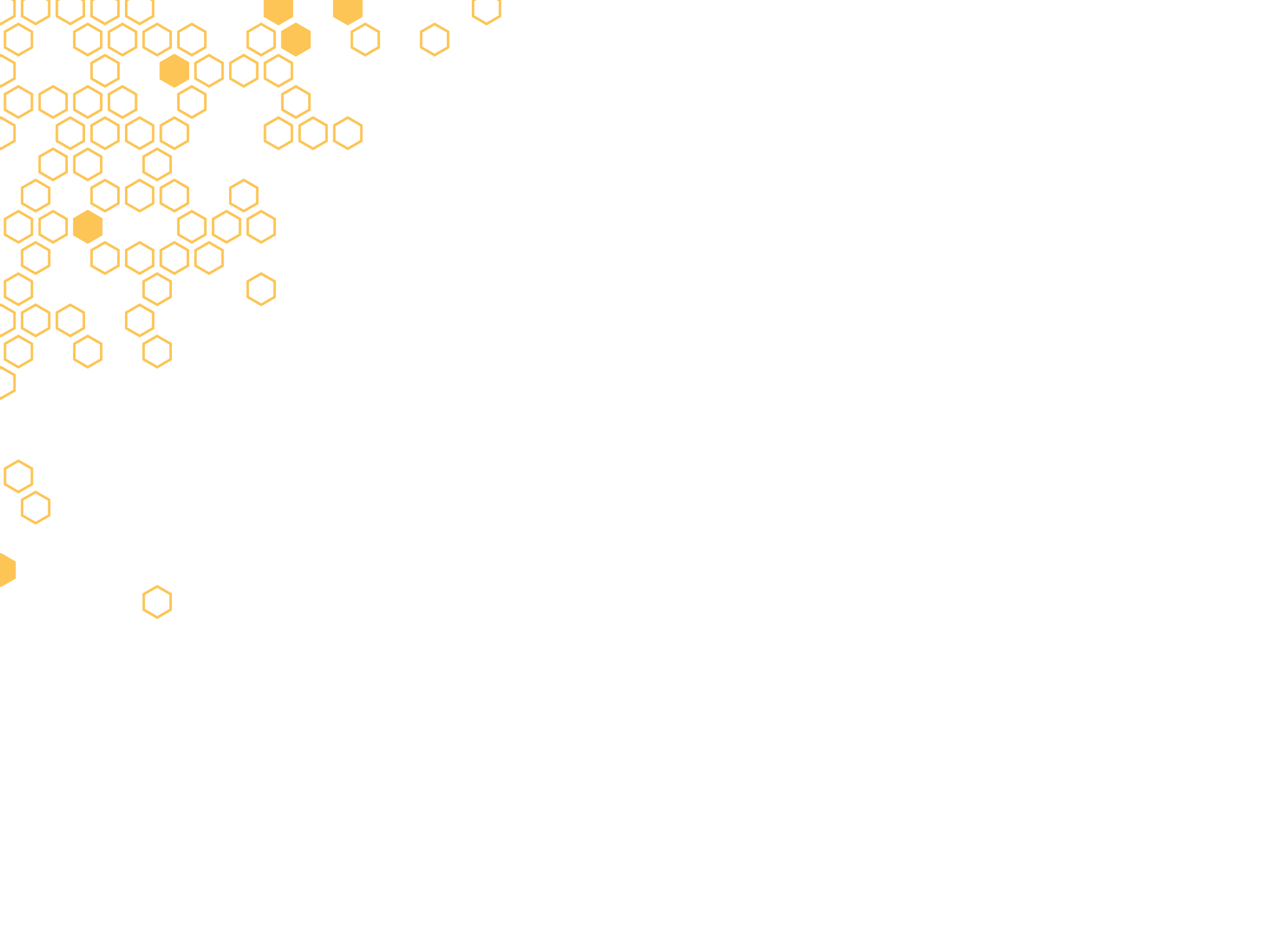 What do Expanded Educational Opportunities look like?
(See Parent’s Guide to Idaho’s School and Learning Choices)
Since the late 1990s Idaho has been expanding public school choice 
Open Enrollment Among District Schools
Public Magnet Schools
Public Charter Schools (48 schools serving about 20,000 students)
Online learning opportunities (7 eschools, IDLA, Khan Academy)
Public Innovation Schools

We estimate that about 20% of Idaho’s 321,000 K-12 students now attend a school of choice instead of their traditional neighborhood school. Many others utilize supplemental learning opportunities.
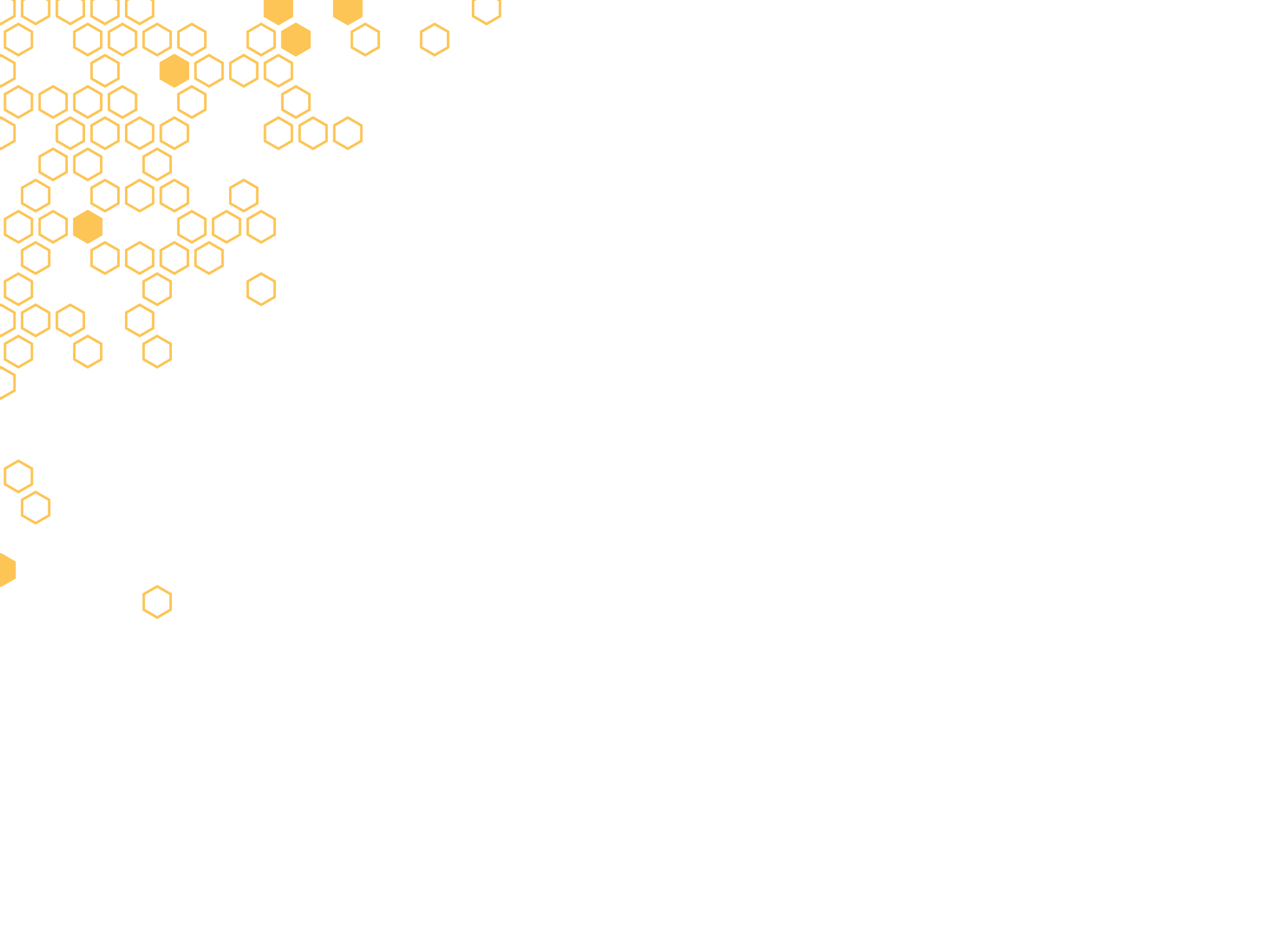 What do Expanded Educational Opportunities look like?
(But, Idaho has not gone as far as other states)
26 voucher programs in 15 states – AR, FL, GA, IN, LA, MN, MD, MS, NC, OH, OK, UT, VT, WI and DC
168,000 voucher recipients nationally
5 Education Savings Accounts (ESAs) in Operation – AZ, FL, MS, NV and TN. Nevada’s in court.
7,000 ESA recipients in AZ, FL and MS
15 states have tax-credit scholarships and about 226,000 recipients
Nine states with Individual Tax Credits and Deductions in Operation and 1,000,000 users (300,000+ in IL)
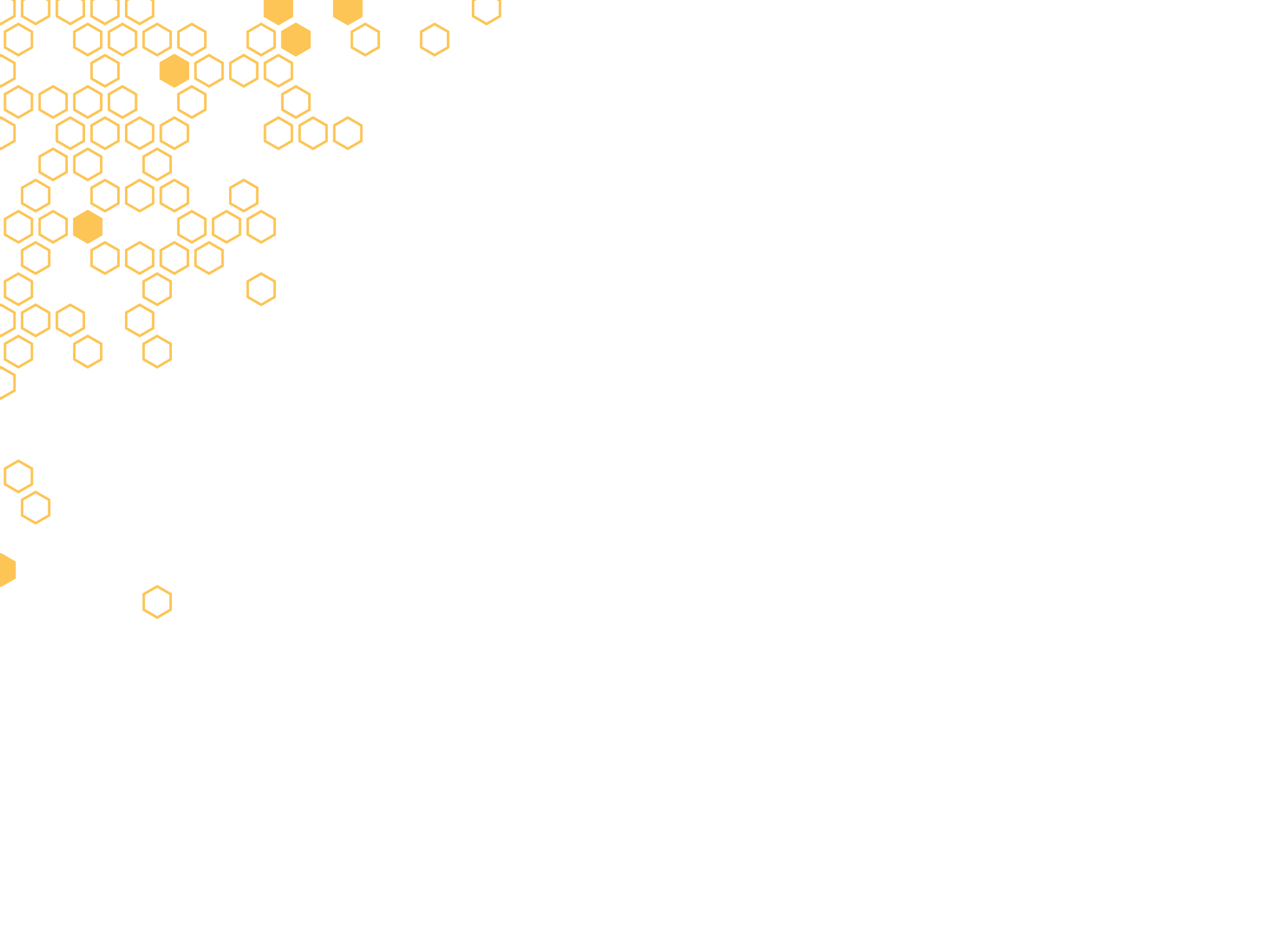 What Might be Possible in Idaho? 
Education consortiums or co-ops in rural areas (Teton Science Schools)
Approved resources for home school or a mix of home and school based learning
Opportunity to attend a school where faith is the foundation of all learning
Transportation help to get to that special educational opportunity across town or in a neighboring community
Opportunity (funds) to take college courses while still in high school
Special services such as tutoring or academic coaching for struggling kids. 
Ability to “bank” some of your education tax dollars to pay for college after high school graduation.
Serious Barrier to Change: Blaine Amendment
Neither the legislature nor any county, city, town, township, school district, or other public corporation, shall ever make any appropriation, or pay from any public fund or moneys whatever, anything in aid of any church or sectarian or religious society, or for any sectarian or religious purpose, or to help support or sustain any school, academy, seminary, college, university or other literary or scientific institution, controlled by any church, sectarian or religious denomination whatsoever; nor shall any grant or donation of land, money or other personal property ever be made by the state, or any such public corporation, to any church or for any sectarian or religious purpose; provided, however, that a health facilities authority, as specifically authorized and empowered by law, may finance or refinance any private, not for profit, health facilities owned or operated by any church or sectarian religious society, through loans, leases, or other transactions.
BOARD OF COUNTY COMMISSIONERS OF TWIN FALLS COUNTY
v. IDAHO HEALTH FACILITIES AUTHORITY  (1975)
6
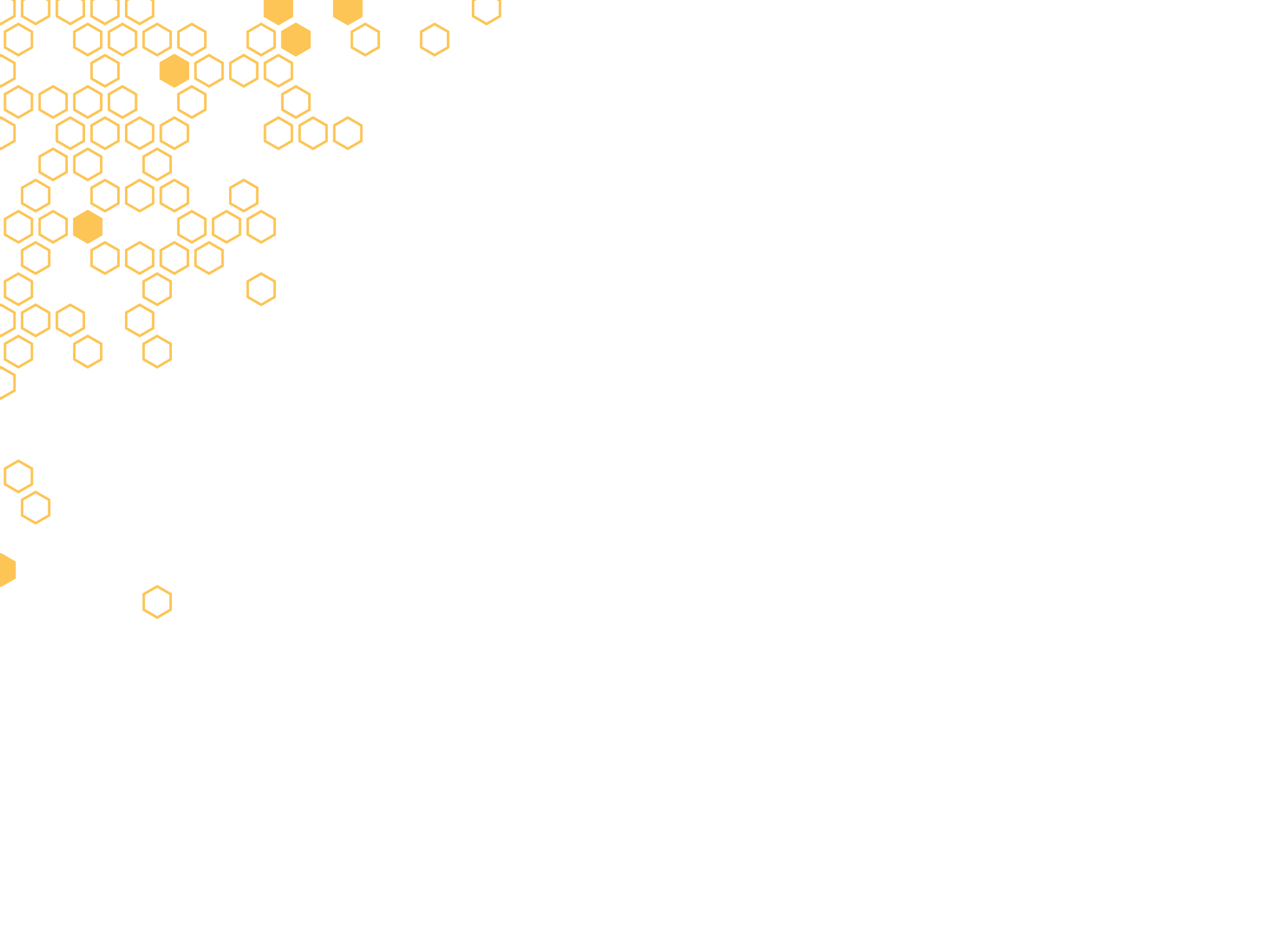 “Questions/Comments”

Thank you


www.bluum.org